CESTA K ÚSPĚCHU
Lech Nierostek
0
Úvod
Chcete-li sami podnikat, tak se nabízejí dvě možnosti:
A) Zlepšíte současný výrobek, službu
B)  Navrhnete nový výrobek, službu.
Následujících několik kroků je jednoduchým návodem, jak pracovat s tím, co máte a co případně můžete mít. Možná zjistíte, že váš pohled je jiný než potenciálních klientů (v tomto případě vašich spolužáků) a že to mohou být právě oni, kteří vám zpětnou vazbou a případnou součinnosti pomohou s vylepšením.
Přeji Vám hodně úspěchu.
1
Časová náročnost
max. 10 min.
Zlepšení současného výrobku/služby (A)
Pokud víte, co chcete zlepšit na konkrétním výrobku/službě, popište to, namalujte, nalepte obrázek „v určeném prostoru“ nebo prostě totéž udělejte na flipchartu, A4, A3, tabuli atd.
Výrobek
Služba
Popis, kresba, obrázek atd.
Popis, kresba, obrázek atd.
2
Časová náročnost
max. 10 min.
Nový výrobek/služba (B)
Pokud víte, jak bude vypadat Váš nový výrobek/služba, popište to, namalujte, nalepte obrázek „v určeném prostoru“ nebo prostě totéž udělejte na flipchartu, A4, A3, tabuli atd.
Výrobek
Služba
Popis, kresba, obrázek atd.
Popis, kresba, obrázek atd.
3
Časová náročnost
max. 7 min.
Představte svůj záměr
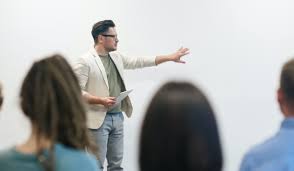 Představte svůj záměr v 5-7 min. třídě, týmu, kolegyni, kolegovi.
(V čem to bude jiné, lepší, nové, žádoucí)
4
Časová náročnost
max. 12 min.
Představte svůj záměr
Pokud máte jen obecnou myšlenku na zlepšení výrobku/služby, či na nový výrobek/službu, požádejte tým, aby vám pomohl s přemýšlením nad definitivní podobou. Formou brainstormingu se pokuste přijít s nápady, co všechno by mohlo být jiné/nové, a bude přidanou hodnotou pro zákazníka.
Pokud přesně víte, co chcete zlepšit na výrobku/službě, či jak má vypadat nový výrobek/služba, požádejte tým, aby hledal slabá místa toho, co nabízíte. Udělejte to formou brainstormingu. Dostanete první zpětnou vazbu a podněty ke zlepšení.
Informace o Brainstormingu
https://it-slovnik.cz/pojem/brainstorming
https://orangeacademy.cz/clanky/brainstorming/
5
Časová náročnost
max. 7 min.
Nový/vylepšený, výrobek/služba
Doplňte svůj popis o výsledky z brainstormingu.
Výrobek
Služba
Popis, kresba, obrázek atd.
Popis, kresba, obrázek atd.
6
Časová náročnost
max. 7 min.
Možný realizační tým
Kreativní týmová práce formou brainstormingu, vám mohla přinést mnoho různých podnětů. Třeba jste si uvědomili, že potřebujete někoho na marketing, obchod, kreativitu, administrativu, kdo umí další dva jazyky atd.
Pojmenujte pozice v týmu a pokud je umíte doplnit jmény, udělejte tak.
Vedoucí, ředitel/ka marketingu …
Vedoucí, ředitel/ka vývoje …
Vedoucí, ředitel/ka obchodu …
…
7
Časová náročnost
max. 6 min.
Ověření Vašeho záměru
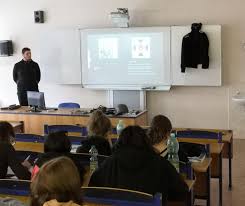 Představte svůj záměr v 5-7 min. třídě, týmu, kolegyni, kolegovi.
(V čem to bude jiné, lepší, nové, žádoucí).
Chtějte znát jejich názory a poučte se.
Vyhodnoťte si zájem kolegů (v %).
8
1. Možná příčina
2. Možná příčina
3. Možná příčina
Prvotní příčina

Druhotná příčina
Hlavní problém
6. Možná příčina
4. Možná příčina
5. Možná příčina
Rybí kost (možnost pokračovat dál)
Pokud chcete pokračovat dál v tom, co jste prozatím udělali, použijte rybí kost. Do hlavy napište hlavní problém (může být i název vašeho projektu) a do jednotlivých příčin napište nejdůležitější body z brainstormingu. Ty body, které je třeba nějakým způsobem řešit.
Následek
Prvotní příčina

Druhotná příčina
Informace o Rybí kosti
9
https://managementmania.com/cs/ishikawuv-diagram
Akční plán (možnost)
Pokud chcete pokračovat dále i v příštích dnech, týdnech, měsících, začněte vyplňovat akční plán, kroky, které je třeba udělat, abyste se posunuli dál.
10
HODNĚ ŠTĚSTÍ S VAŠÍM PROJEKTEM 
11